Figure 3. Levels of migration between districts in Senegal 1997–2002, derived from census microdata. The thickness of ...
Int Health, Volume 6, Issue 1, March 2014, Pages 5–11, https://doi.org/10.1093/inthealth/ihu006
The content of this slide may be subject to copyright: please see the slide notes for details.
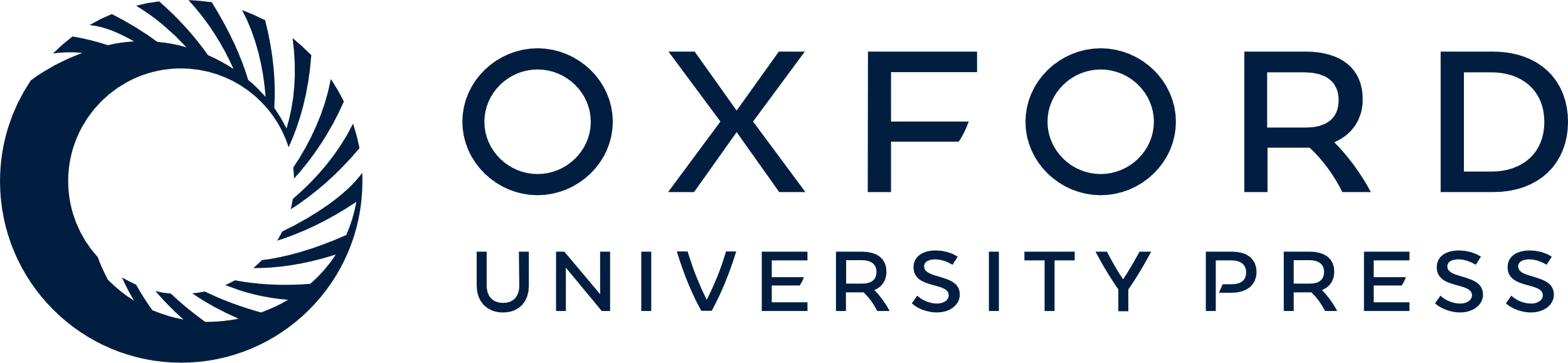 [Speaker Notes: Figure 3. Levels of migration between districts in Senegal 1997–2002, derived from census microdata. The thickness of each migration line represents the total number of migrants between districts, with migration quantified by a change of residence within the 1997–2002 period.


Unless provided in the caption above, the following copyright applies to the content of this slide: © The Author 2014. Published by Oxford University Press on behalf of Royal Society of Tropical Medicine and Hygiene. All rights reserved. For permissions, please e-mail: journals.permissions@oup.com.]